F igure 1.  Pre- and post-intervention means of parent-child synchrony ( N = 26).
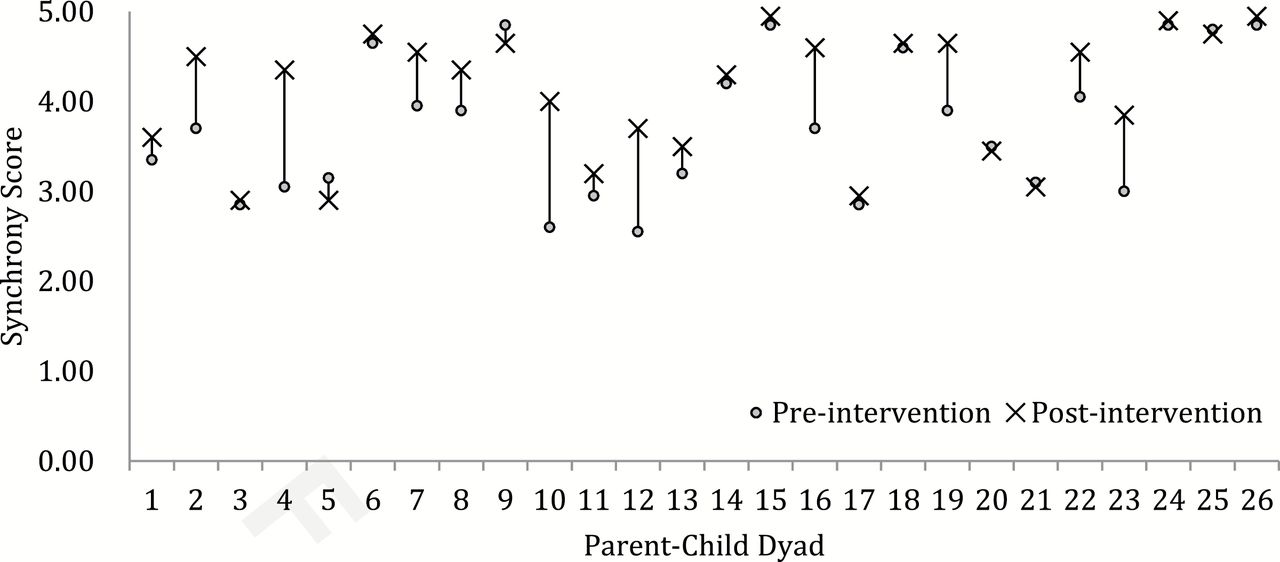 J Music Ther, Volume 53, Issue 1, Spring 2016, Pages 27–54, https://doi.org/10.1093/jmt/thv018
The content of this slide may be subject to copyright: please see the slide notes for details.
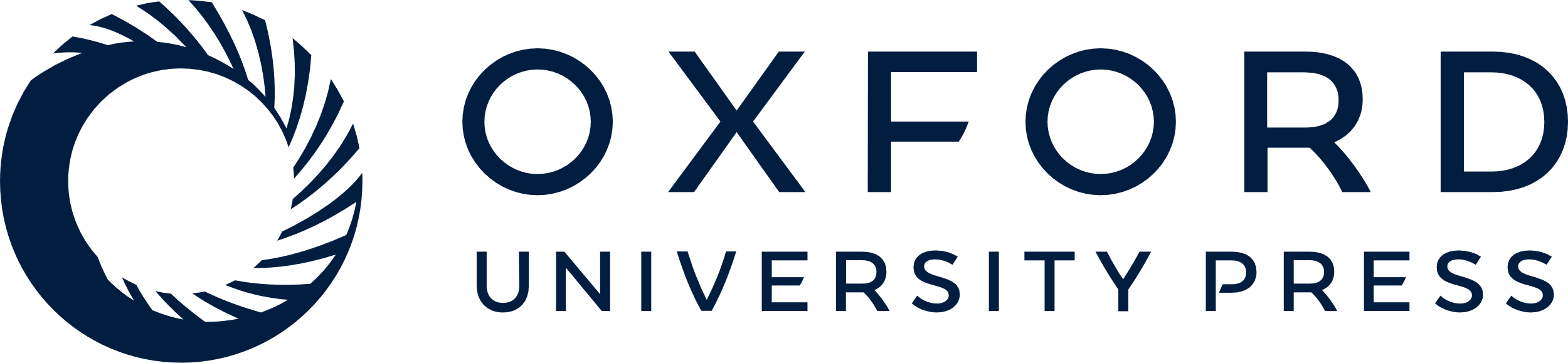 [Speaker Notes: F igure 1.   Pre- and post-intervention means of parent-child synchrony ( N = 26). 


Unless provided in the caption above, the following copyright applies to the content of this slide: © the American Music Therapy Association 2015. All rights reserved. For permissions, please e-mail: journals.permissions@oup.com]
F igure 2.  Parents’ use of music within children’s daily routines.
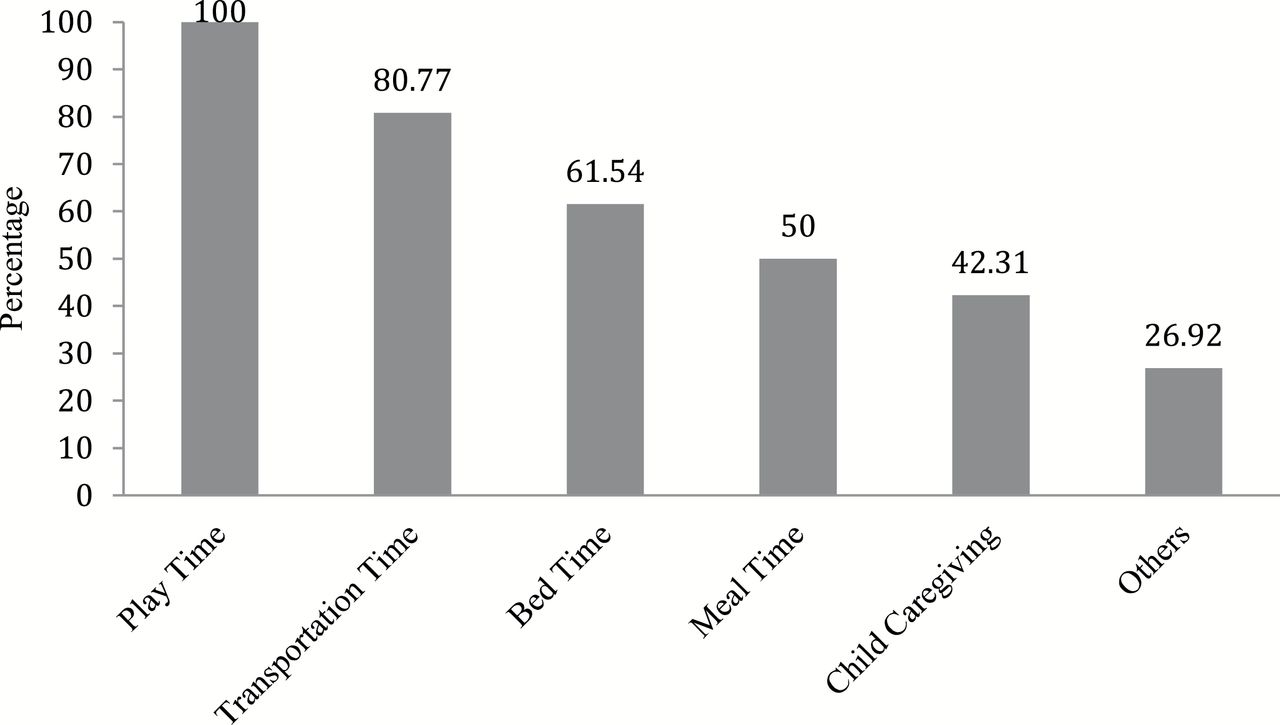 J Music Ther, Volume 53, Issue 1, Spring 2016, Pages 27–54, https://doi.org/10.1093/jmt/thv018
The content of this slide may be subject to copyright: please see the slide notes for details.
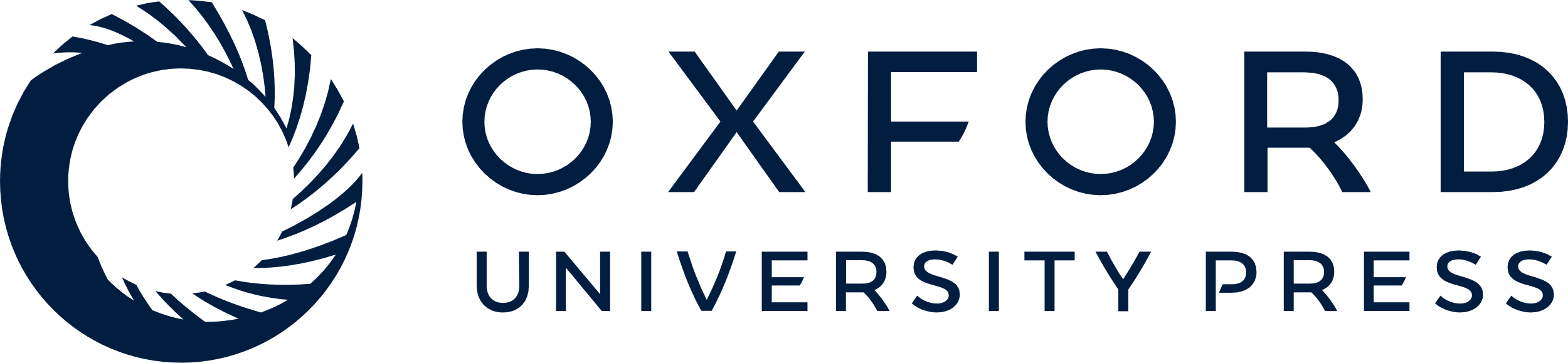 [Speaker Notes: F igure 2.  Parents’ use of music within children’s daily routines.


Unless provided in the caption above, the following copyright applies to the content of this slide: © the American Music Therapy Association 2015. All rights reserved. For permissions, please e-mail: journals.permissions@oup.com]